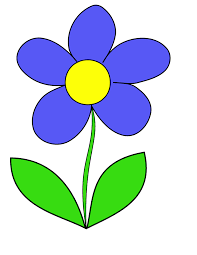 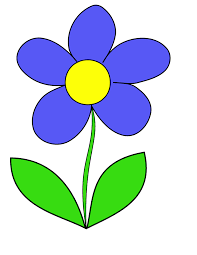 স্বা
গ
ত
ম
পরিচিতি
বাদাঘাট
সরকারি প্রাথঃবিদ্যাঃ
এ এইচ এম আসাদুল ইসলাম
সহকারি শিক্ষক
তাহিরপুর
সুনামগঞ্জ
পাঠ পরিচিতি
শ্রেণিঃ দ্বিতীয়
বিষয়ঃ গণিত
পাঠঃ গুণ
পাঠ্যাংশঃ গুণের ধারণা
শিখন ফল
১২.১ উপকরণ ব্যবহার করে গুণ করতে পারবে।
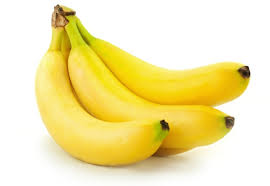 ৫ দল
মোট কত দল কলা আছে?
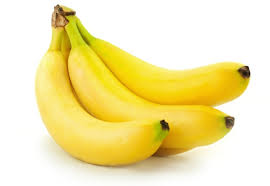 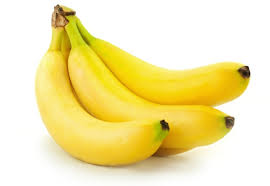 ৩টি করে
প্রতি দলে কতটি করে কলা আছে?
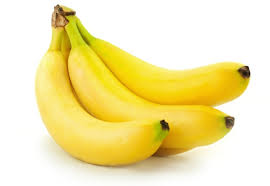 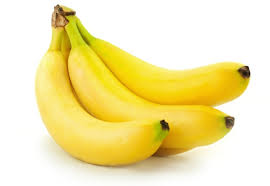 ১৫টি
ঝুড়িতে মোট কতটি কলা আছে?
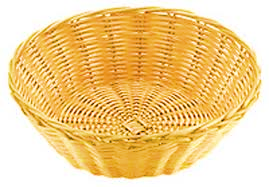 একক চিন্তা ও দলে আলোচনা করে উপরের ছবি সম্পর্কে বল।
গুণের ধারণা
প্রতি থালায় আপেল ২ টি
প্রত্যেক দলে বস্তুর সংখ্যা
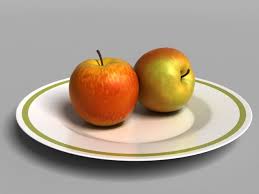 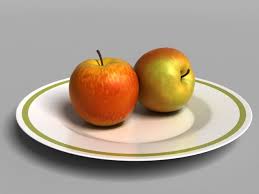 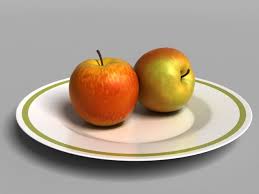 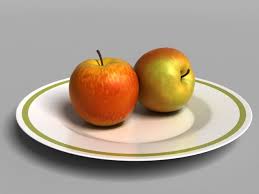 ×
×
মোট থালা ৪ খানা
দলের সংখ্যা
২
=
=
২
২
২
মোট আপেলের সংখ্যা ৮ টি
মোট বস্তুর সংখ্যা
২+২+২+২=৮
২×৪=৮
প্রতি দলে বলের সংখ্যা ৩ টি।
3
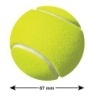 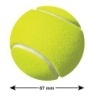 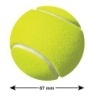 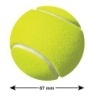 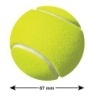 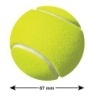 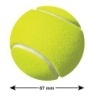 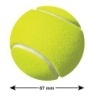 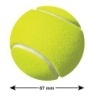 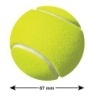 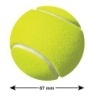 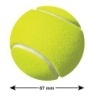 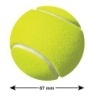 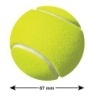 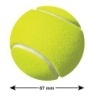 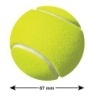 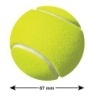 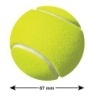 গুণন চিহ্ন
3
×
দলের সংখ্যা ৬ টি
3
সমান চিহ্ন
=
3
মোট বলের সংখ্যা ১৮ টি।
3
৩+৩+৩+৩+৩+৩=১৮
3
৩×৬=১৮
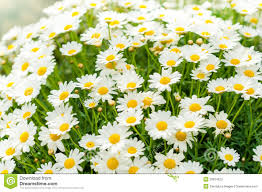 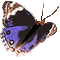 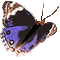 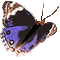 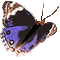 চার গুণ তিন সমান বারো।
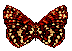 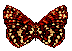 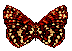 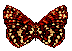 ৪
৪×৩=১২
প্রতি দলে প্রজাপতির সংখ্যা ৪ টি।
×
কীভাবে পড়বঃ
দলের সংখ্যা ৩ টি
=
৪
৪
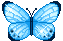 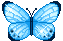 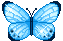 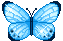 মোট প্রজাপতির সংখ্যা ১২ টি।
মাছের দোকানে, ৩টি থালার প্রত্যেকটিতে ৪ টি করে মাছ আছে। মোট কতটি মাছ আছে?
টেবিলের উপর ৫টি থালার প্রত্যেকটিতে ২টি করে আপেল আছে। মোট কতটি আপেল আছে?
হলুদ দল
সবুজ দল
লাল দল
নীল দল
টেবিলের উপর ৪ ছড়া কলা রয়েছে।প্রত্যেক ছড়ায় ৫টি করে কলা আছে। মোট কতটি কলা আছে?
কোন শ্রেণিতে ৪টি বেঞ্চ আছে, প্রতি বেঞ্চে ৩ জন করে শিক্ষার্থী বসে। সেখানে কতজন শিক্ষার্থী আছে ?
তোমার গণিত বইয়ের ৩৭, ৩৮ ও ৩৯ পৃষ্ঠা বের করে  দেখ।
গুণ চিহ্ন ব্যবহার করে হিসাব কর।
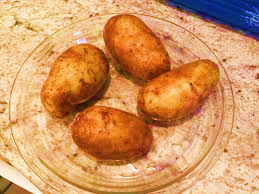 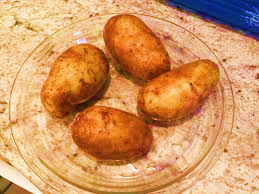 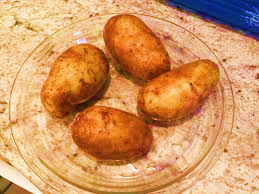 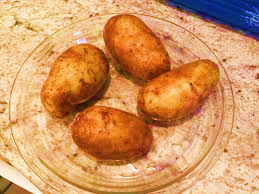 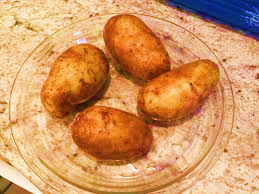 ৫টি প্লেটে মোট কতটি আলু আছে?
গুণ চিহ্ন ব্যবহার করে হিসাব কর।
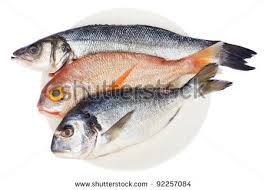 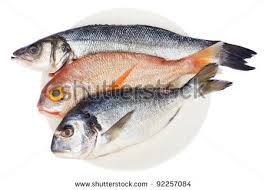 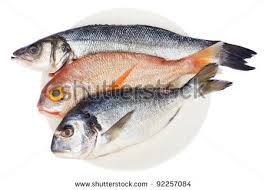 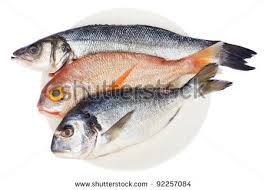 ৪টি প্লেটে মোট কতটি মাছ আছে?
একটি বিড়ালের চারটি পা আছে। তোমার বাড়ির ৪ টি বিড়ালের কয়টি পা আছে ?
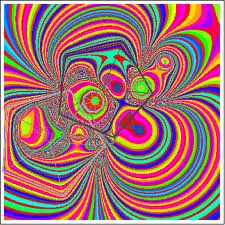 ধ
ন্য
বা
দ